3D Printed lightweight and modular lithium-ion Uninterruptible Power Booster for research and medical devices
Frascati 02.11.2022
Mgr inż. Gabriel MoskalDr hab. Marcin Molenda prof. UJ
Department of Chemical Technology, Faculty of Chemistry of the Jagiellonian University in Kraków
Objective of the work
The aim of the study is to design and build with the use of 3D printing technology, modular UPB for mobile medical equipment, with the possibility of adjusting the shape of modules to optimally use the available space.
enabling simultaneous operation of highly energy-consuming research and medical devices (e.g. PET and MRI)
Uninterruptible power supplies (UPS)
Most important parameters:
Output voltage type (DC, various types of AC)  
Backup time
Stored energy
Response time
Construction
Mains voltage imput
AC / DC inwerter
Energy storage
Protected mains output
https://5.imimg.com/data5/KO/XM/MY-56883998/ups-battery-500x500.jpg
Advantages and challenges of using li-ion cells
High volumetric and gravimetric energy density ( ~200 Wh/kg  650 Wh/dm3)
Fast charging possiblity 
High discharge currents
Wide availability of different shapes and parameters of lithium-ion batteries
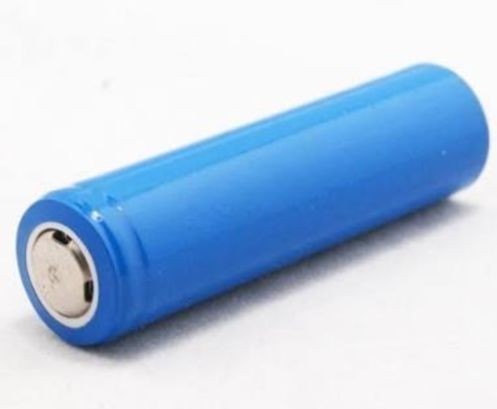 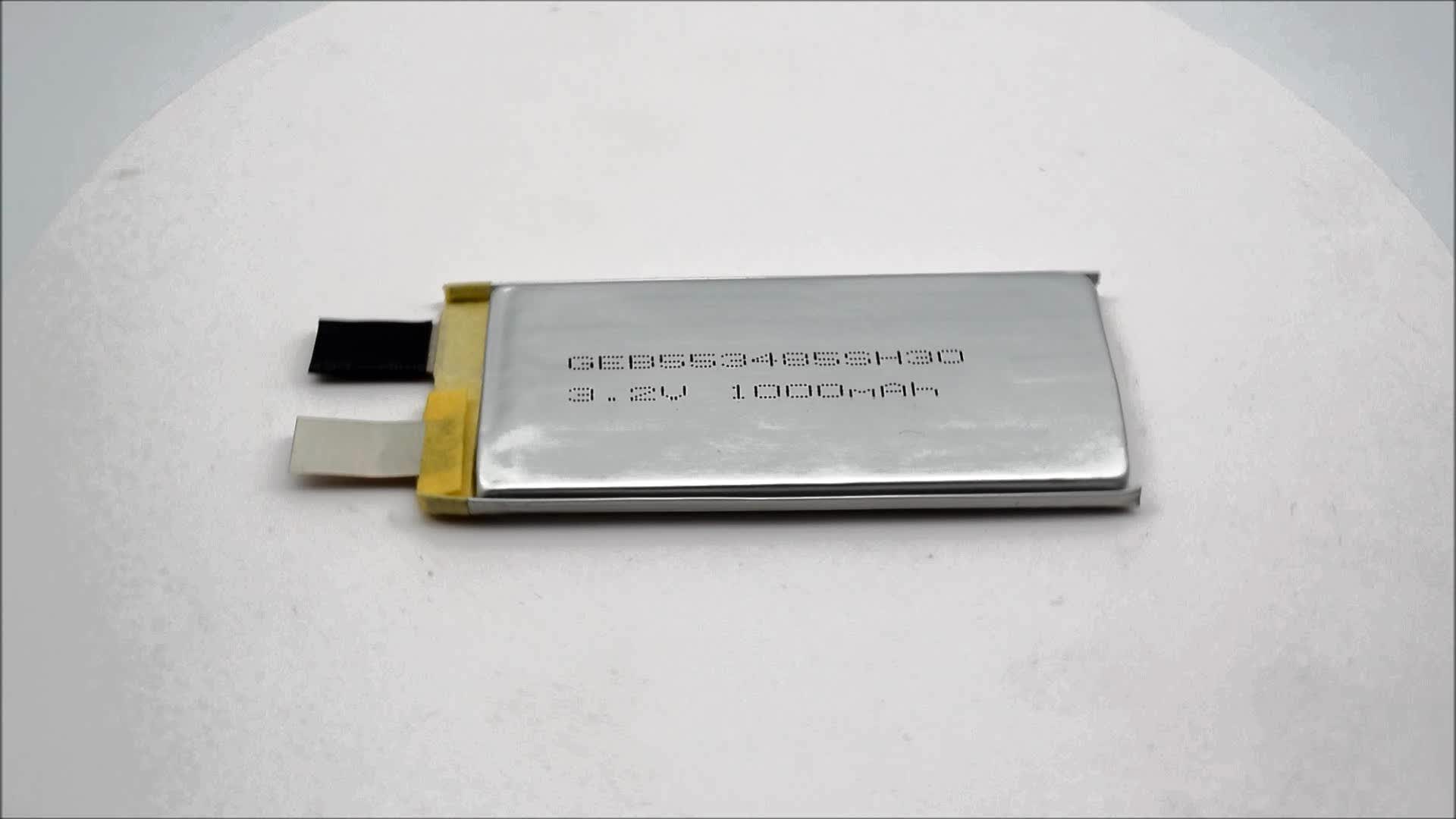 https://4.imimg.com/data4/EN/TY/ANDROID-3040898/product-500x500.jpeg
https://img.alicdn.com/imgextra/i3/6000000000937/TB2jmc8s1uSBuNjy1XcXXcYjFXa_!!6000000000937-0-tbvideo.jpg
Lithium-ion cells - principle of operation
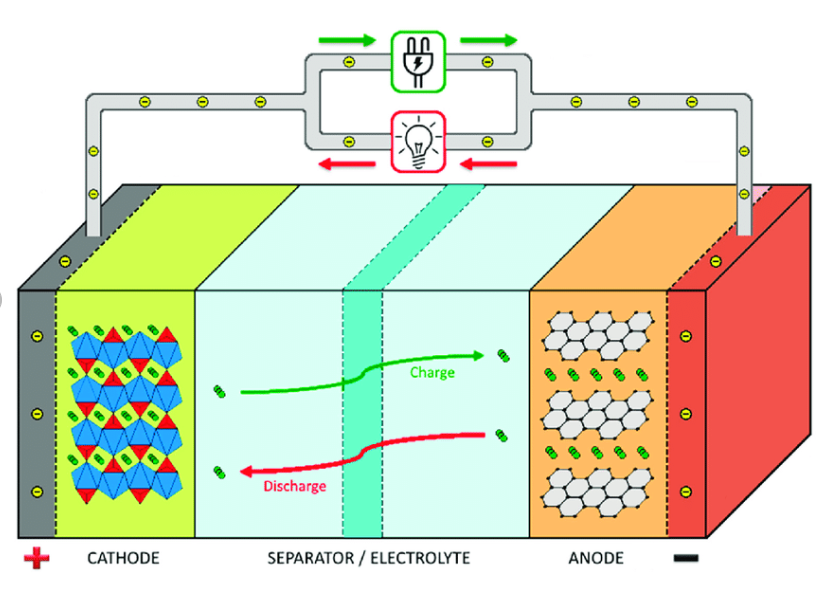 https://www.researchgate.net/figure/Schematic-representation-of-a-lithium-ion-battery-and-its-working-operation_fig1_326515844
Formation of lithium dendrites
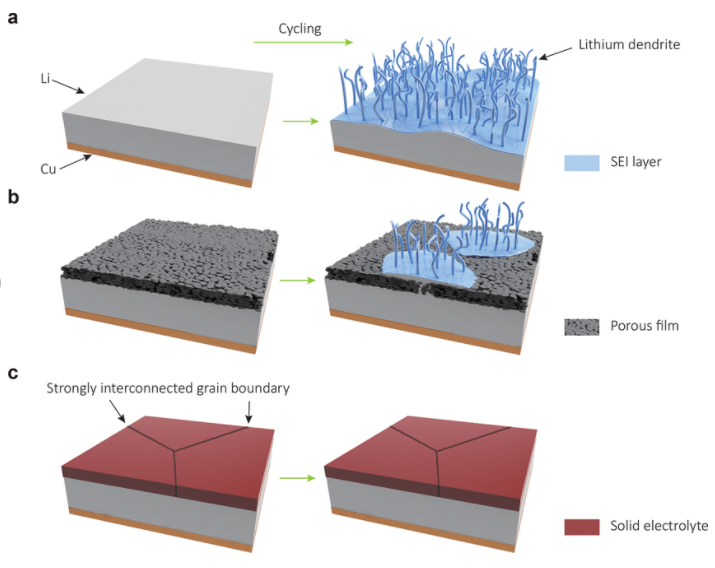 https://www.researchgate.net/figure/Design-and-structure-of-various-Li-metal-anodes-a-A-bare-Li-metal-anode-Upon-cycling_fig1_321695226
Formation of lithium dendrites
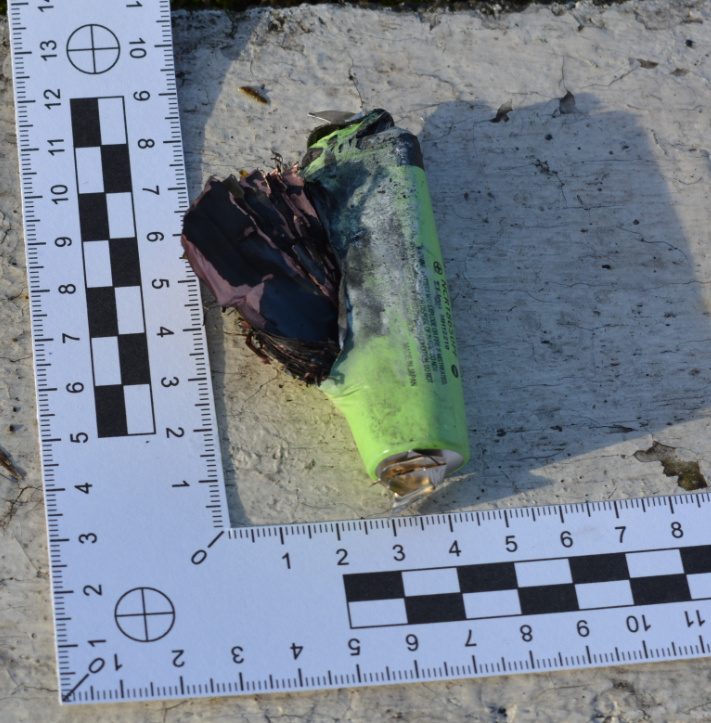 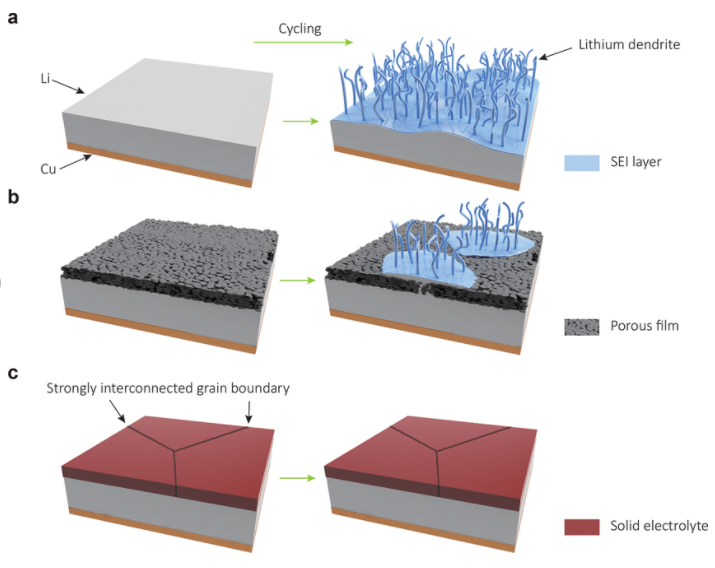 https://www.researchgate.net/figure/Design-and-structure-of-various-Li-metal-anodes-a-A-bare-Li-metal-anode-Upon-cycling_fig1_321695226
Solid electrolytes - advantages and disadvantages
Benefits
Disadvantages
No penetration by lithium dendrites
Possibility to use metallic lithium as anode
Combines the tasks of a separator and electrolyte
Fragility
Limited possibilities of cell shaping
Difficult connection between the electrolyte and the electrode material
The current state of research in the world
Organic electrolytes
Inorganic electrolytes
Hybrid electrolytes
Oxide materials (perovskites, anti-perovskites, NASICON, grenades)
Sulfide materials (layered sulfides, Thio-LISICON, LGPS, agryrodites)
Based on polymers (polyethers, polycarbonates, polysiloxanes, plastic crystals)
Inorganic glasses with the addition of organic lithium salts
Organic matrices with the addition of inorganic lithium compounds
Sources:
S. Anuphappharadorn Et al., Energy Procedia, 56 (2014) 352-358
A. Stan Et al., IEEE 36th International Telecommunications Energy Conference (INTELEC), (2014) 1-8
J. Xie, Y. Lu, Nature Communications, 11 (2020) 2499
F. Zheng Et al., Journal of Power Source, 389(2018) 198-213 
[5] A. Manthiram, X. Yu, S. Wang, Nature Reviews Materials, 2 (2017) 16103
J-PET + MRI Uninterruptible Power Booster
Energy storage for a mobile J-PET tomograph
Parameters:
Guaranteed minimum working time - 3 h
Maximum power – 6 kW
Maximum instantaneous power – 12 kW
30 modules, type 7s10p
J-PET + MRI Uninterruptible Power Booster
Energy storage for J-PET tomograph
Parameters:
Guaranteed minimum working time - 3 h
Maximum power – 6 kW
Maximum instantaneous power – 12 kW
30 modules, type 7s10p
Energy storage for MRI
 Parameters:
Guaranteed minimum working time - 3 h
Maximum power – 20 kW
Maximum instantaneous power – 35 kW
120 modules, type 7s10p
J-PET + MRI Uninterruptible power Booster
Uninterruptible power booster
3D printed modules:
Ability to match shapes to the available space
Easier prototyping and subsequent service
Low production costs
All of the modules can be tailored to the ideal use of the available space
Modular construction
Optimal use of the available space
Small dimensions and weight of individual modules
No need to separate an additional room
Simplified service and operation
Possibility to increase / decrease the energy storage as needed
Summary
The proposed UPB will power the J-PET tomograph and MRI machine for a minimum of 3 hours
The device isolates and stabilizes the power supply to both devices
At this stage, li-ion cells based on liquid electrolytes are used - solid electrolytes are developed in parallel
It allows for effective and safe powering of medical devices from a network not adapted to the required loads
Literature
S. Anuphappharadorn Et al., Energy Procedia, 56 (2014) 352-358
A. Stan Et al., IEEE 36th International Telecommunications Energy Conference (INTELEC), (2014) 1-8
J. Xie, Y. Lu, Nature Communications, 11 (2020) 2499
F. Zheng Et al., Journal of Power Source, 389(2018) 198-213 
[5] A. Manthiram, X. Yu, S. Wang, Nature Reviews Materials, 2 (2017) 16103[6] P. Moskal, E. Ł. Stępień, PET Clinics 15 (2020) 439-452
[7] P. Moskal et al.,  Nature Reviews Physics, 1 (2019) 527-529